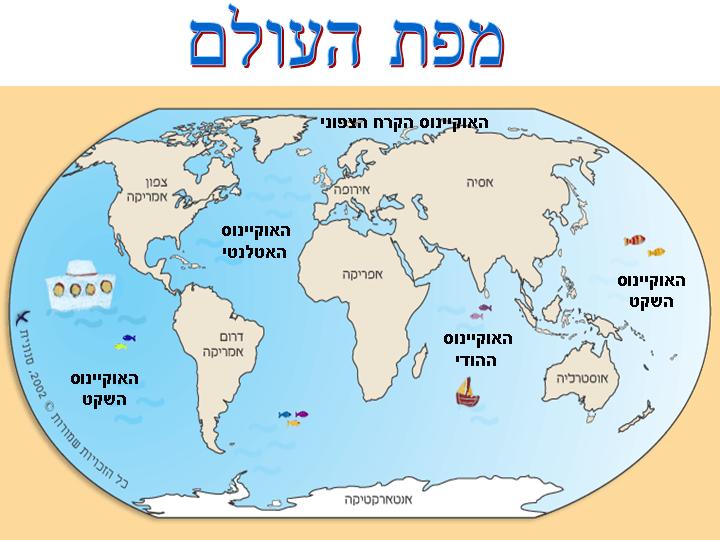 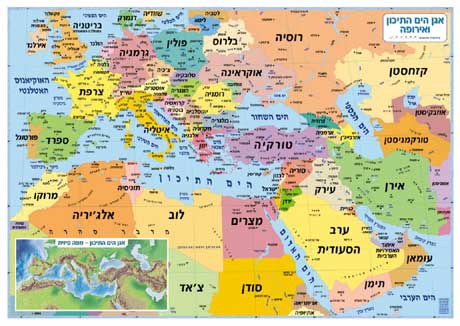 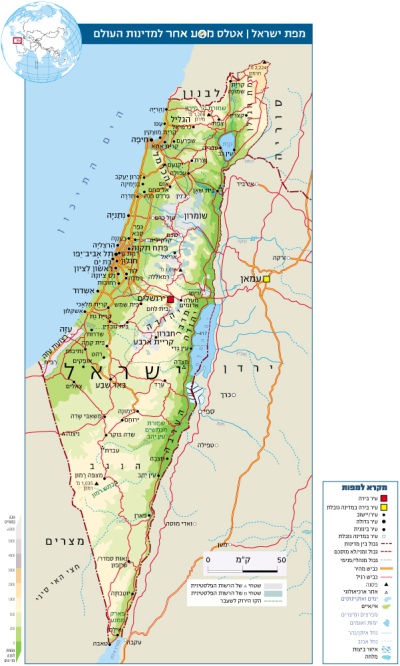 פרק א' האימפריה העותמאנית 
מי היו התורכים?
הממלכה העותמאנית
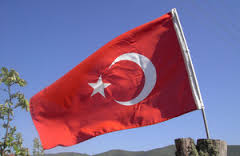 סלגו'קים
מונגולים
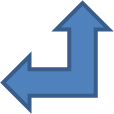 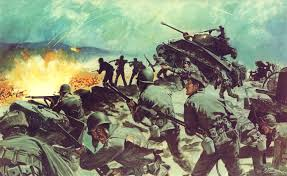 עוצמאת הצבא העותמאני
כתבי במה התבטאה עוצמאת
1.
2.
3.
4.
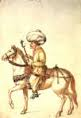 מי היו היניצ'רים?
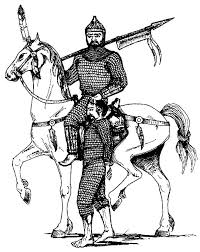 סודות ההצלחה של האימפריה
כוח צבאי
השיטה הריכוזית
סובלנות רבה כלפי נתיניהם.
4.מינו לתפקידים שונים גם אנשים שלא ממוצא תורכי ואפילו לא מוסלמים.
השיטה הריכוזית: בראש עמד הסולטן
הסבירי את השיטה
מהם הגורמים להיחלשות האימפריה
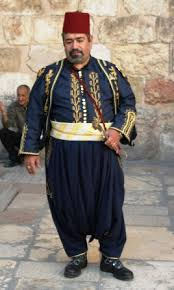 1.

2.
3.

4.

5.

6.

7.
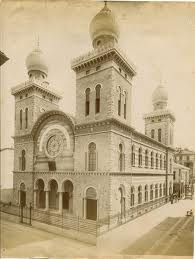